My planet,
a drop in the Universe
Milky Way
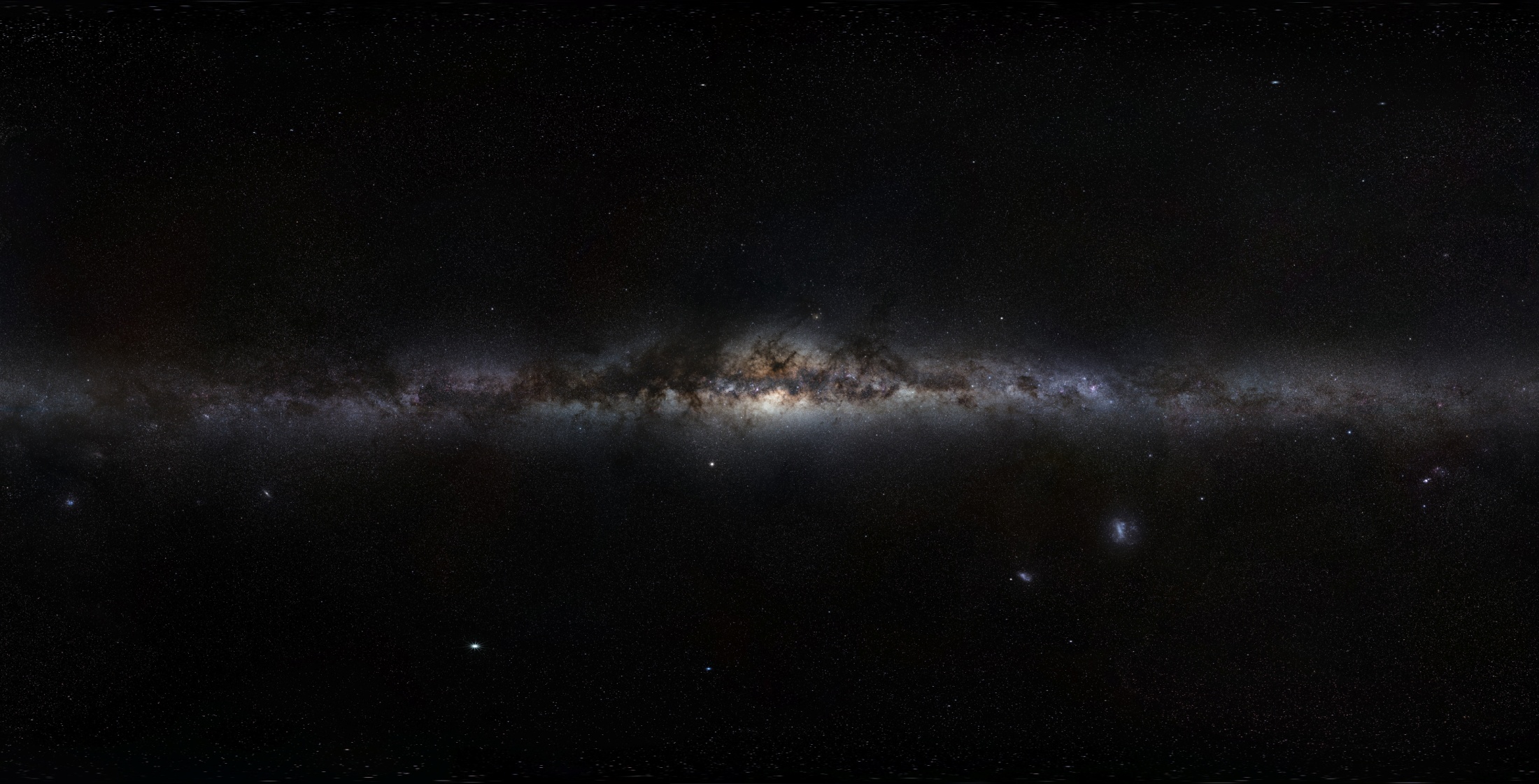 source: https://pl.wikipedia.org/wiki/Droga_Mleczna
Milky Way
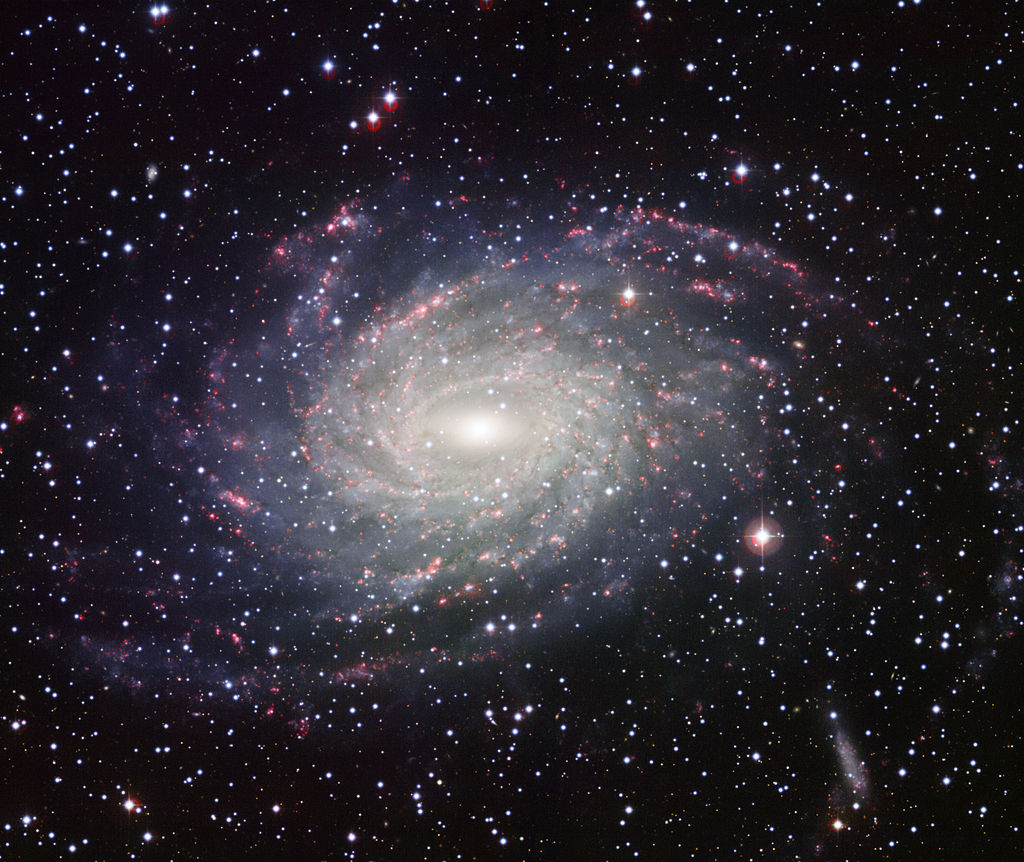 source: https://pl.wikipedia.org/wiki/Droga_Mleczna
Solar System
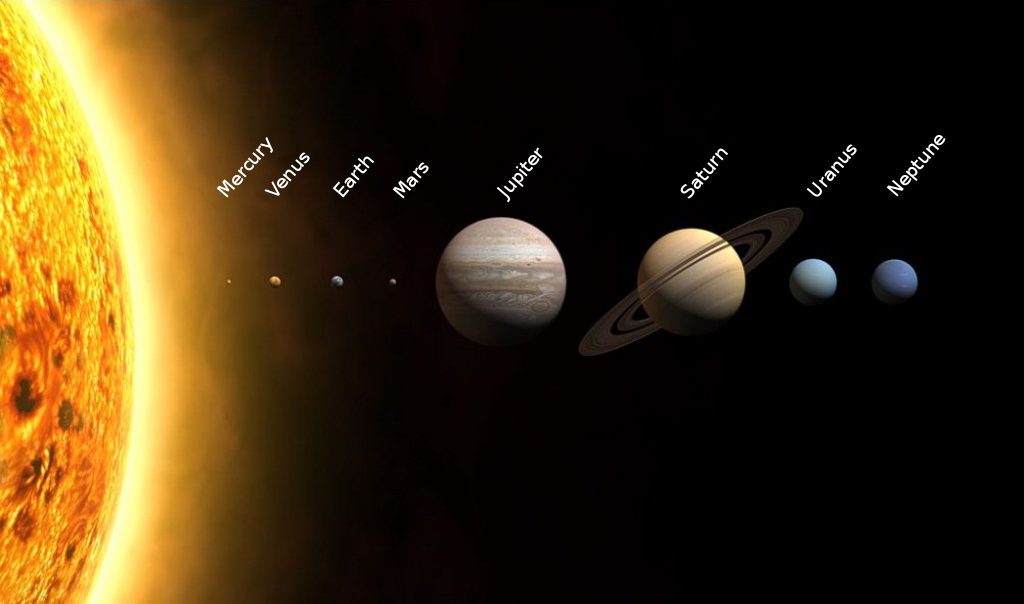 source: https://pl.wikipedia.org/wiki/Uk%C5%82ad_S%C5%82oneczny
Sun
Sun is the star at the center of the Solar System. It is a nearly perfect sphere of hot plasma, with internal convective motion that generates a magnetic field via a dynamo process. It is by far the most important source of energy for life on Earth.
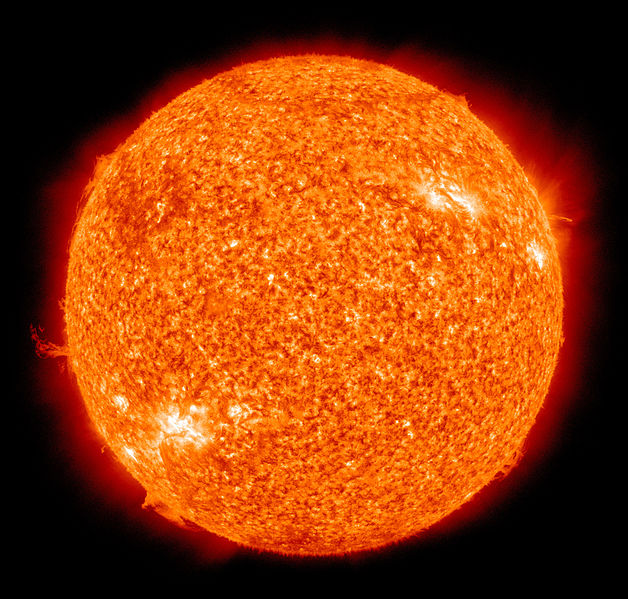 Source: https://pl.wikipedia.org/wiki/S%C5%82o%C5%84ce
Mercury is the smallest and innermost planet in the Solar System. Its orbital period around the Sun of 88 days is the shortest of all the planets in the Solar System. It is named after the Roman deity Mercury, the messenger to the gods.
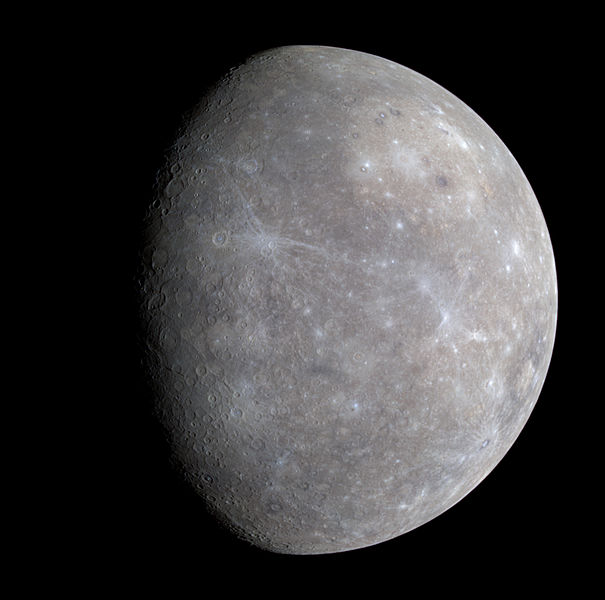 Source: https://pl.wikipedia.org/wiki/Merkury
Venus
Venus is the second planet from the Sun, orbiting it every 224.7 Earth days. It has the longest rotation period (243 days) of any planet in the Solar System and rotates in the opposite direction to most other planets. It has no natural satellites. It is named after the Roman goddess of love and beauty.
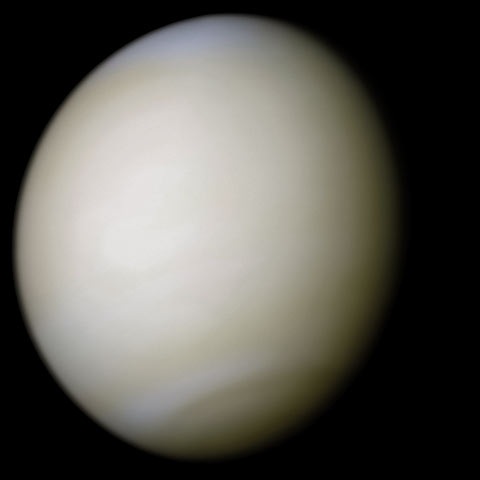 Source: https://pl.wikipedia.org/wiki/Wenus
Our Earth
Earth is the third planet from the Sun and the only object in the Universe known to harbor life. According to radiometric dating and other sources of evidence, Earth formed over 4 billion years ago. Earth's gravity interacts with other objects in space, especially the Sun and the Moon, Earth's only natural satellite. Earth revolves around the Sun in 365.26 days, a period known as an Earth year.
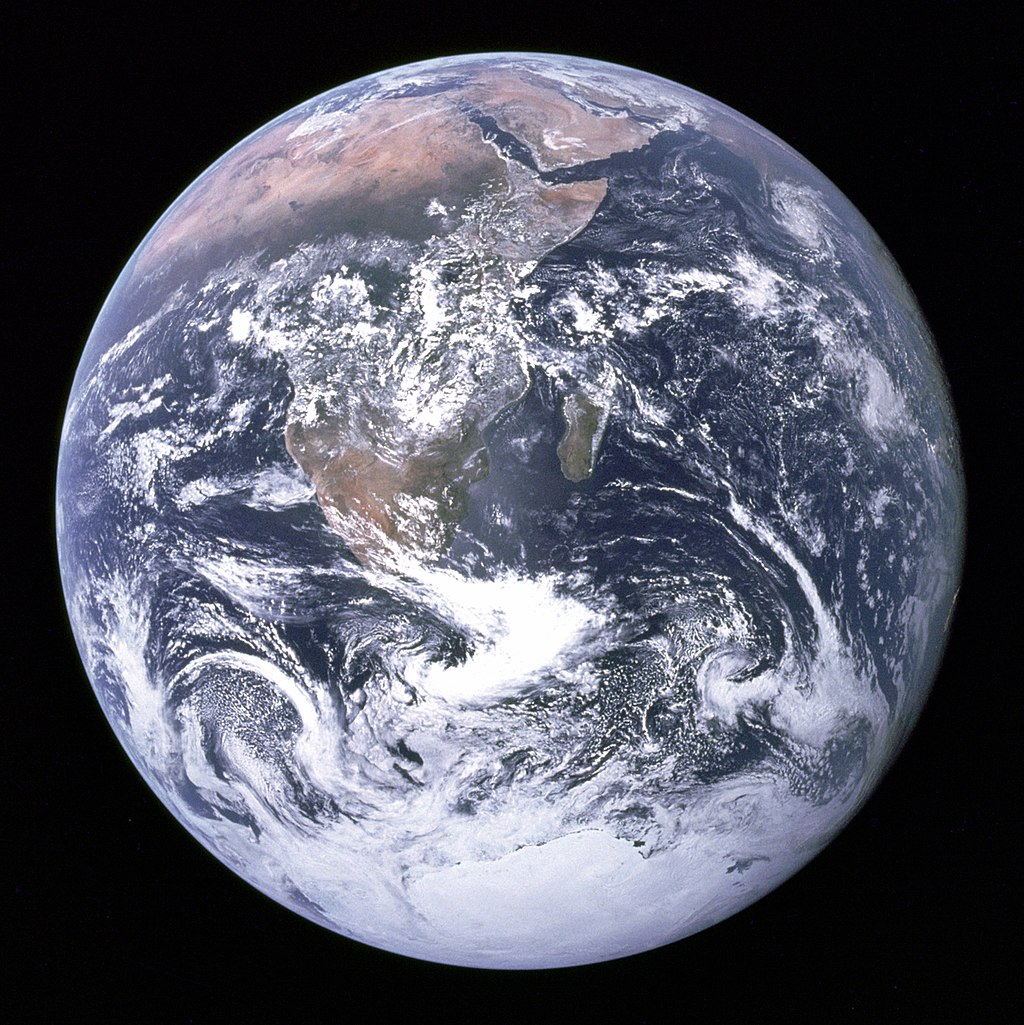 Nasza Planeta Ziemia
Source: https://pl.wikipedia.org/wiki/Ziemia#/media/File:The_Earth_seen_from_Apollo_17.jpg
Earth and the continents
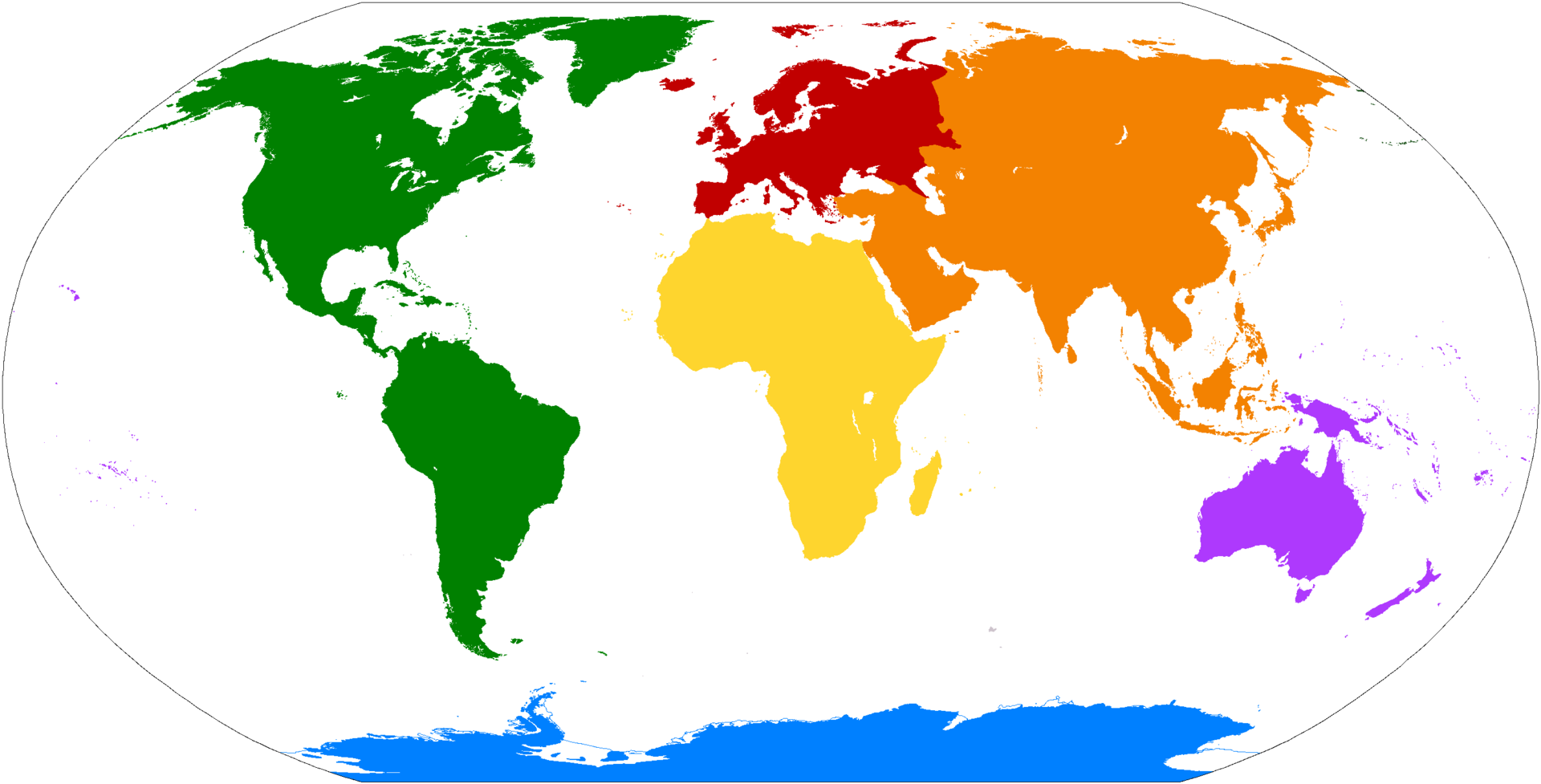 https://pl.wikipedia.org/wiki/Cz%C4%99%C5%9Bci_%C5%9Bwiata#/media/File:Maailmajaod_pd.png
Ziemia- season
Spring, Summer, Autumn, Winter

Spring: 21 march

Summer: 22 june

Autumn: 23 september

Winter: 22 december
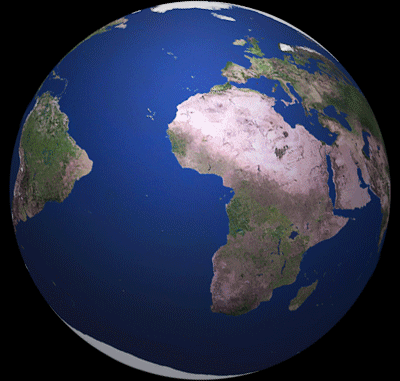 And in the evening sky is?
The Moon is an astronomical body that orbits planet 
Earth, being Earth's only permanent natural satellite.
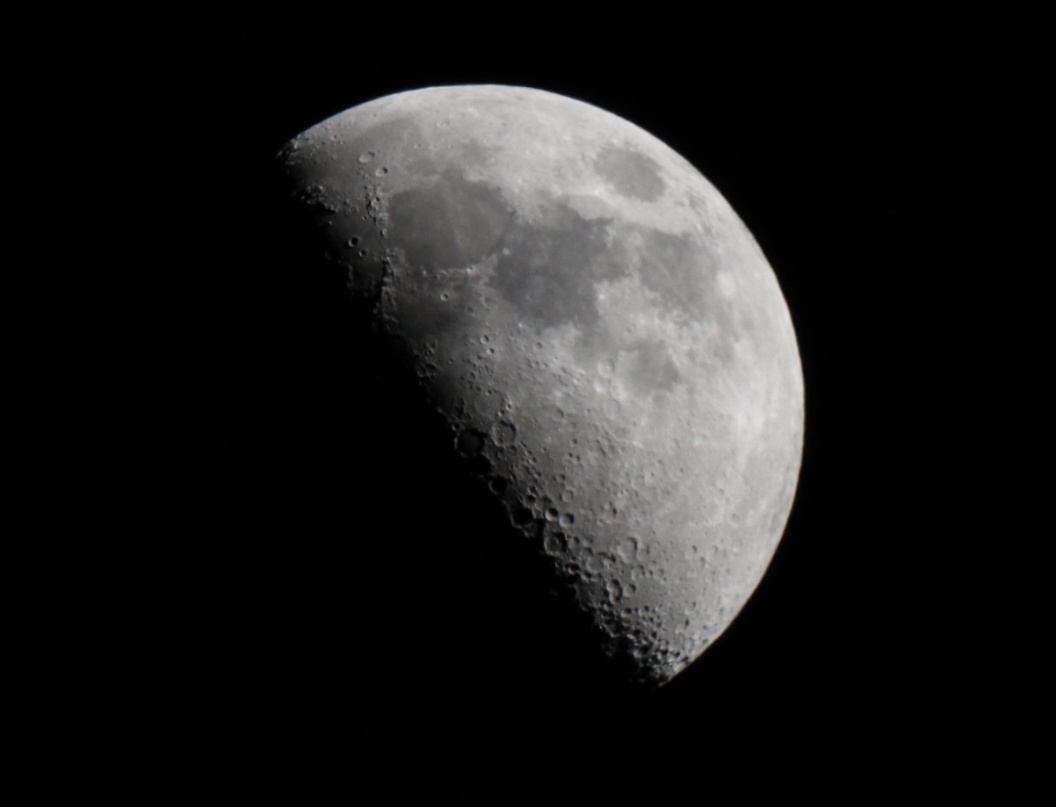 Source: https://en.wikipedia.org/wiki/Moon
Sky is full- but not just with the stars
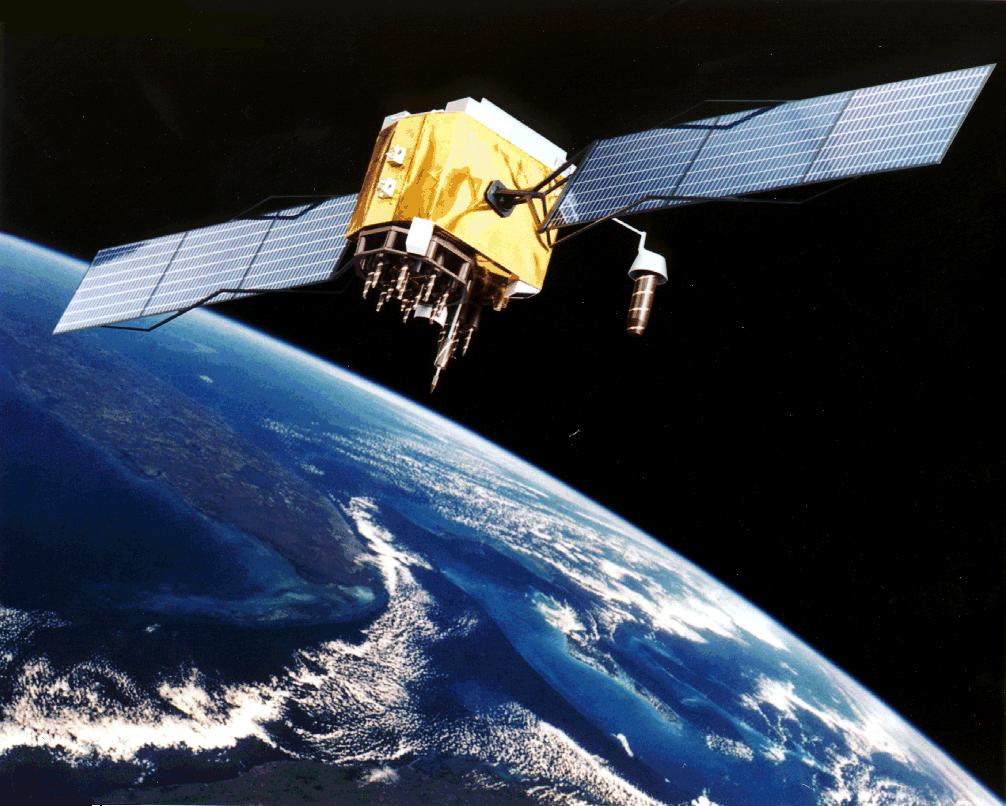 Satellites
https://pl.wikipedia.org/wiki/Satelita_nawigacyjny#/media/File:GPS_Satellite_NASA_art-iif.jpg
Sky is full- but not just with the stars
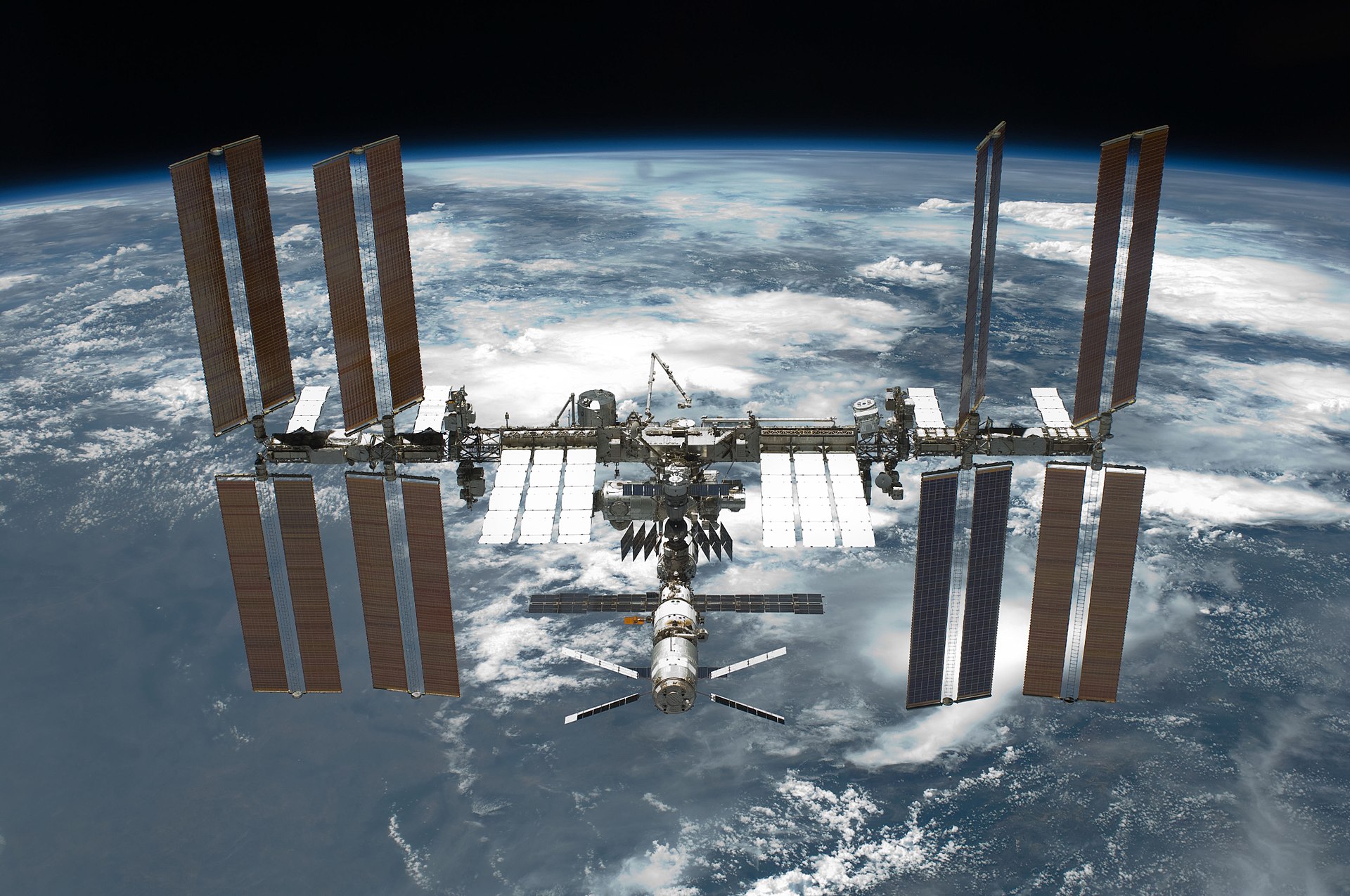 ISS
https://pl.wikipedia.org/wiki/Mi%C4%99dzynarodowa_Stacja_Kosmiczna#/media/File:STS-134_International_Space_Station_after_undocking.jpg
Sky is full- but not just with the stars
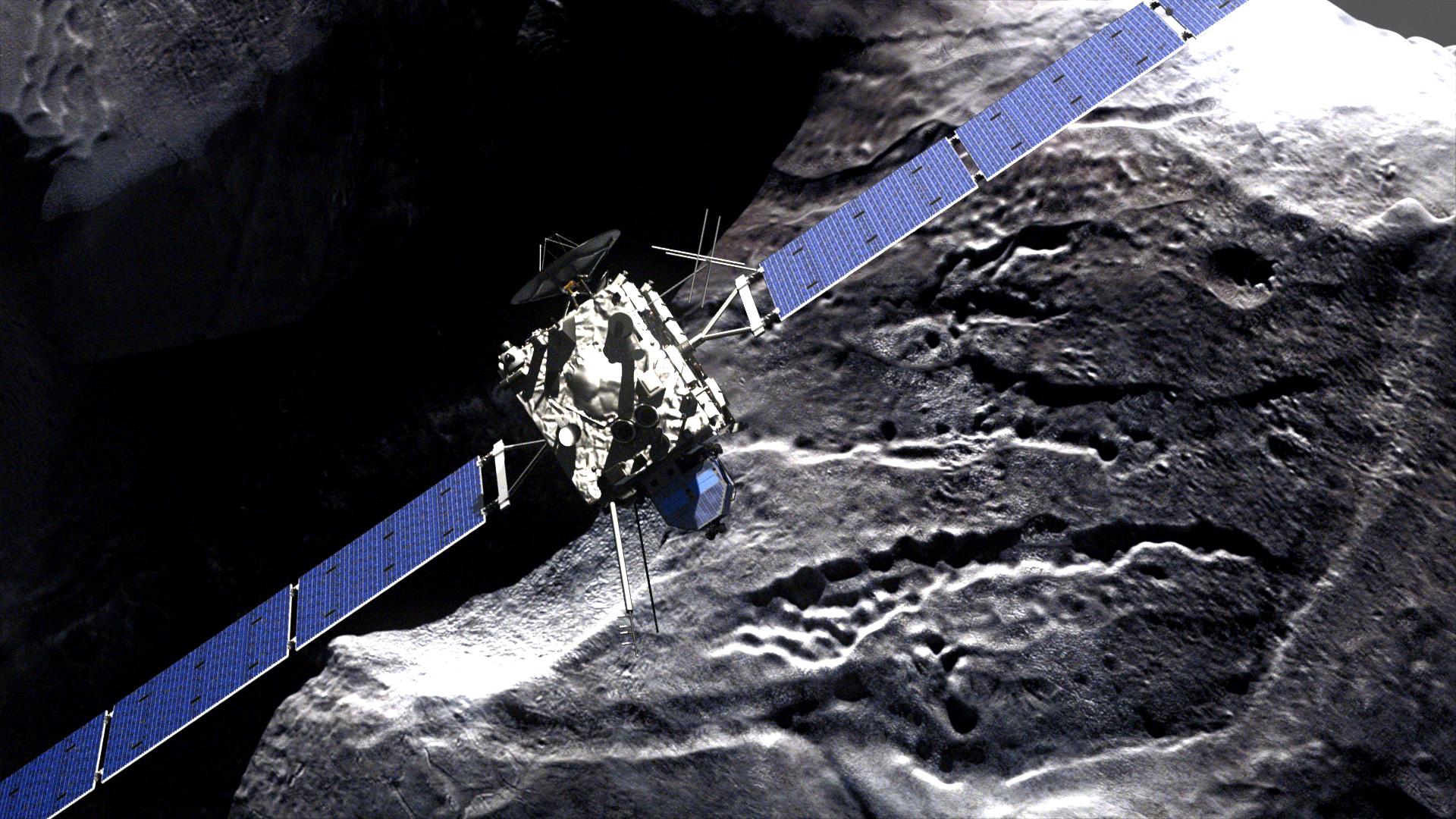 Rosetta
https://pl.wikipedia.org/wiki/Rosetta_(sonda_kosmiczna)#/media/File:Rosetta_-_comet_fly-by.jpg
Mars
Mars is the fourth planet from the Sun and the second-smallest planet in the Solar System after Mercury. In English, Mars carries a name of the Roman god of war, and is often referred to as the "Red Planet„.
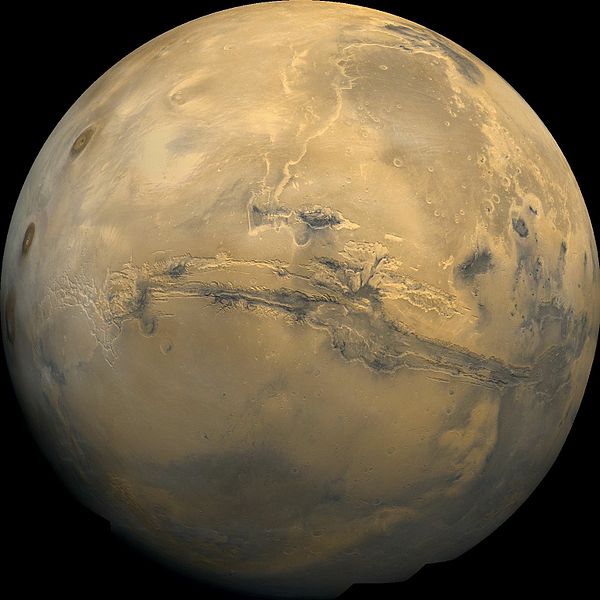 https://pl.wikipedia.org/wiki/Mars
Jupiter
Jupiter is the fifth planet from the Sun and the largest in the Solar System. It is a giant planet with a mass one-thousandth that of the Sun.
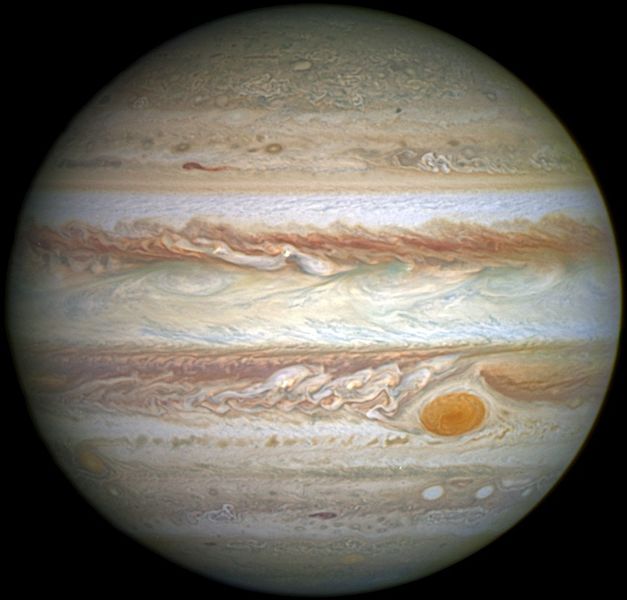 https://pl.wikipedia.org/wiki/Jowisz
Jupiter- how small we are?
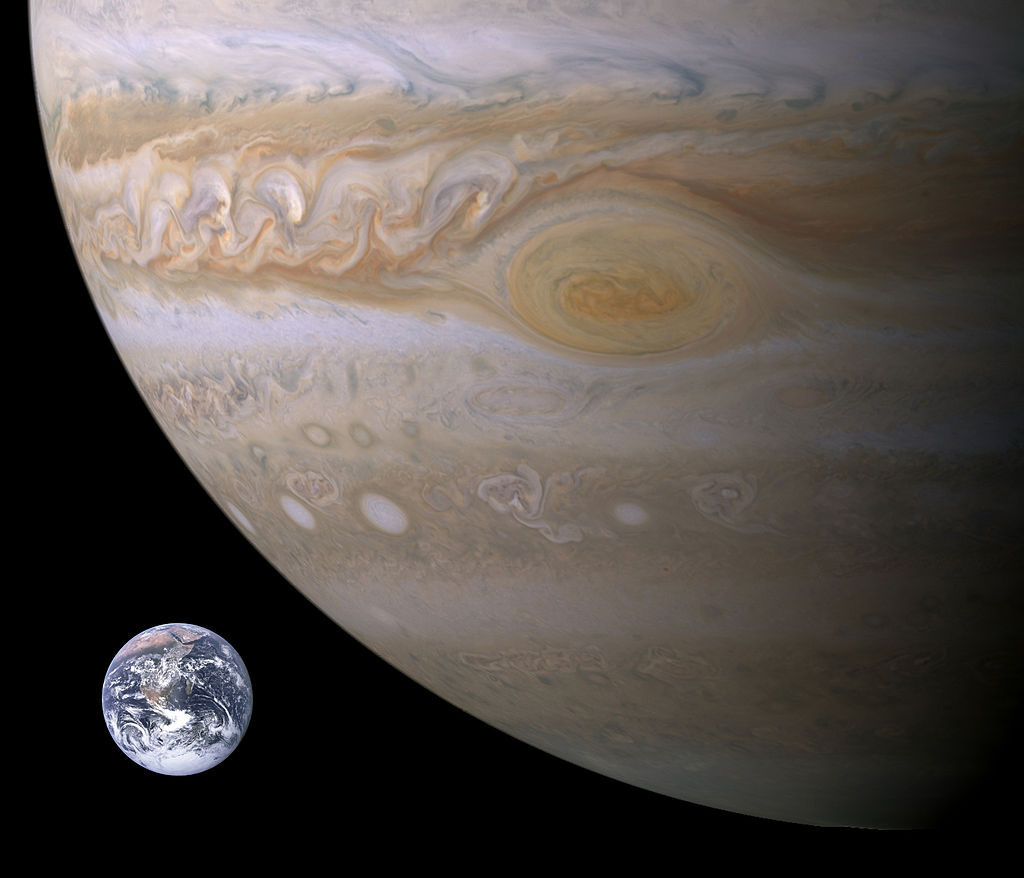 https://pl.wikipedia.org/wiki/Jowisz#/media/File:Jupiter,_Earth_size_comparison.jpg
Saturn
is the sixth planet from the Sun and the second-largest in the Solar System, after Jupiter. It is a gas giant with an average radius about nine times that of Earth.
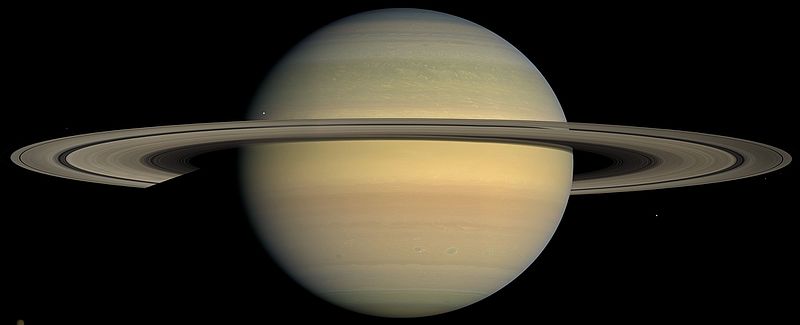 https://pl.wikipedia.org/wiki/Saturn
Uranus
is the seventh planet from the Sun. It has the third-largest planetary radius and fourth-largest planetary mass in the Solar System.
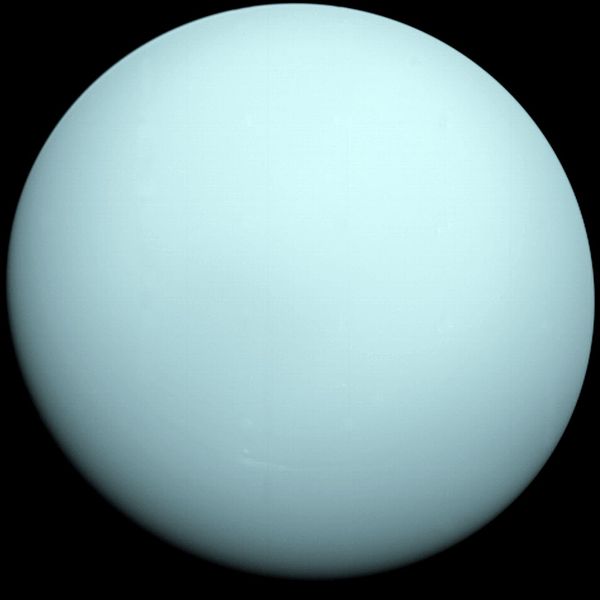 https://pl.wikipedia.org/wiki/Uran
Neptune
is the eighth and farthest known planet from the Sun in the Solar System.  It is named after the Roman god of the sea and has the astronomical symbol ♆, a stylised version of the god Neptune's trident.
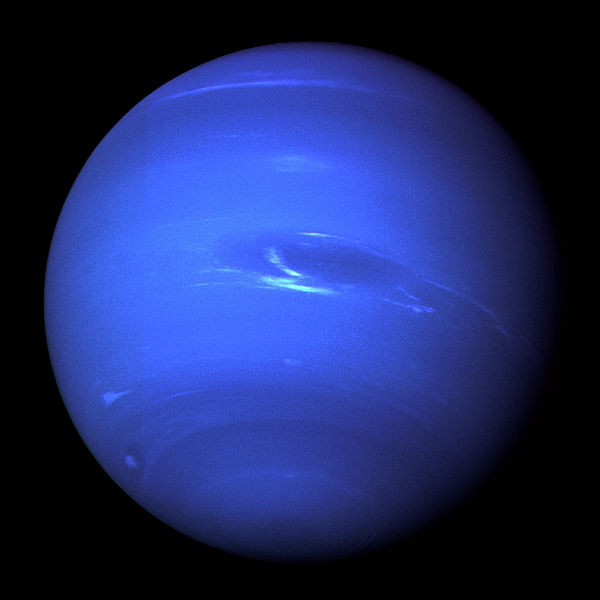 https://pl.wikipedia.org/wiki/Neptun
How to become an astronomer?
An astronomer is a scientist in the field of astronomy who concentrates their studies on a specific question or field outside the scope of Earth. They look at stars, planets, moons, comets and 
galaxies, as well as many other celestial objects.
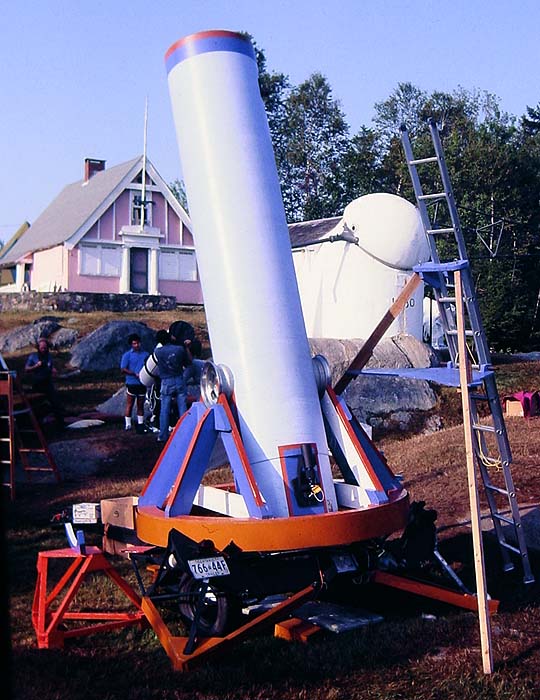 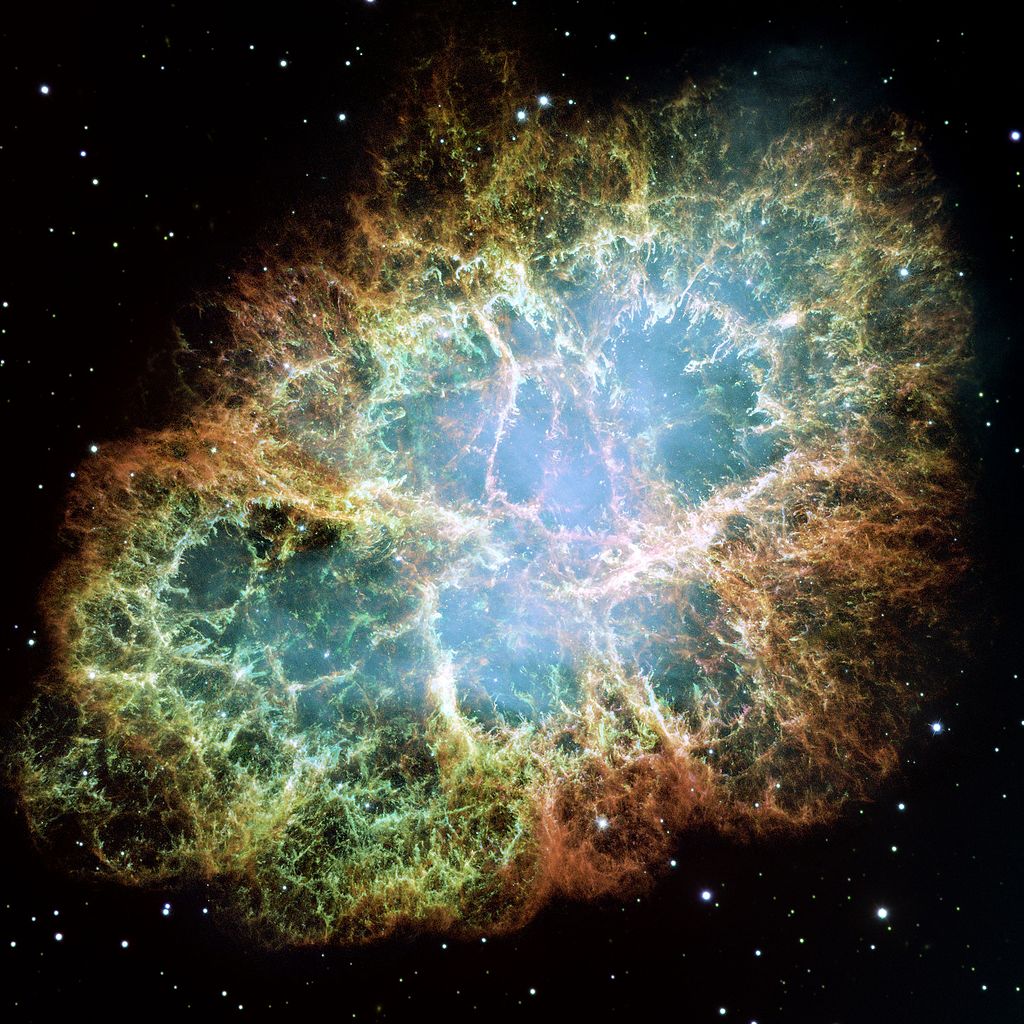 https://pl.wikipedia.org/wiki/Astronomia
How to start observation of the sky?
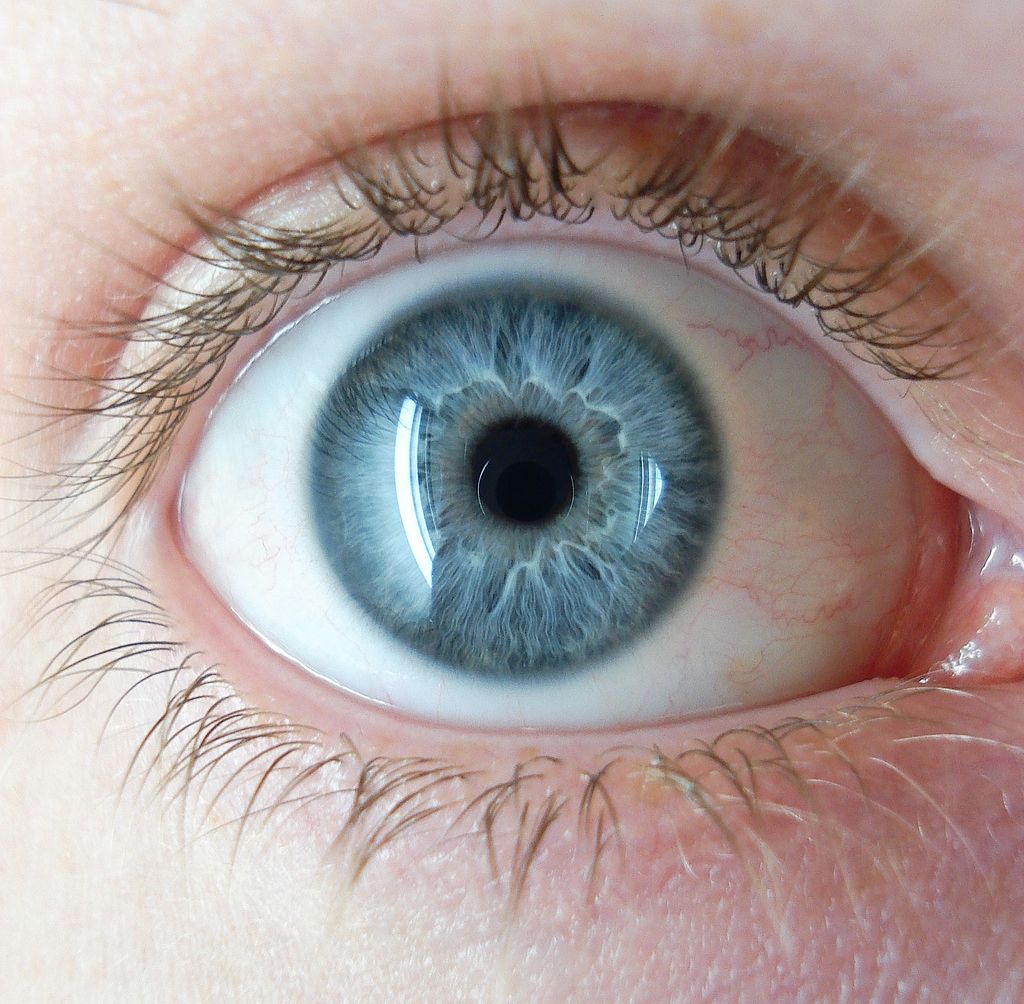 https://pl.wikipedia.org/wiki/Oko
What will we use?
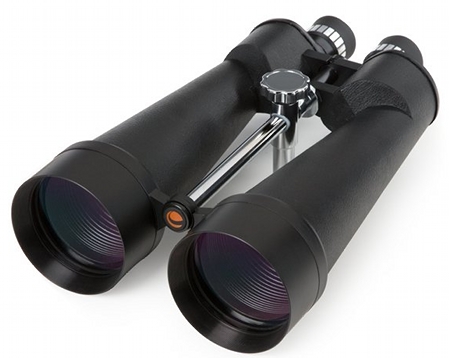 What will we use?
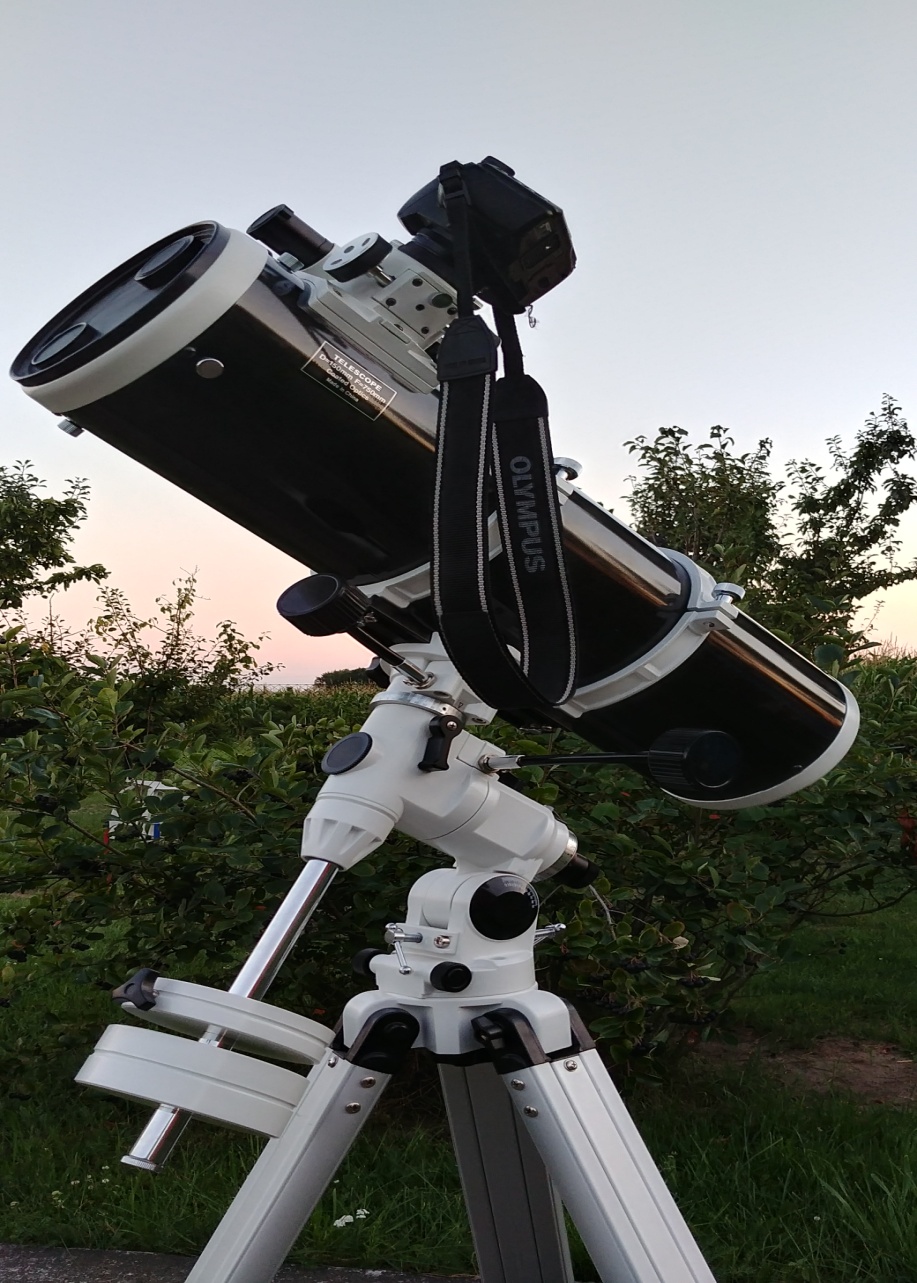 What can we watch?
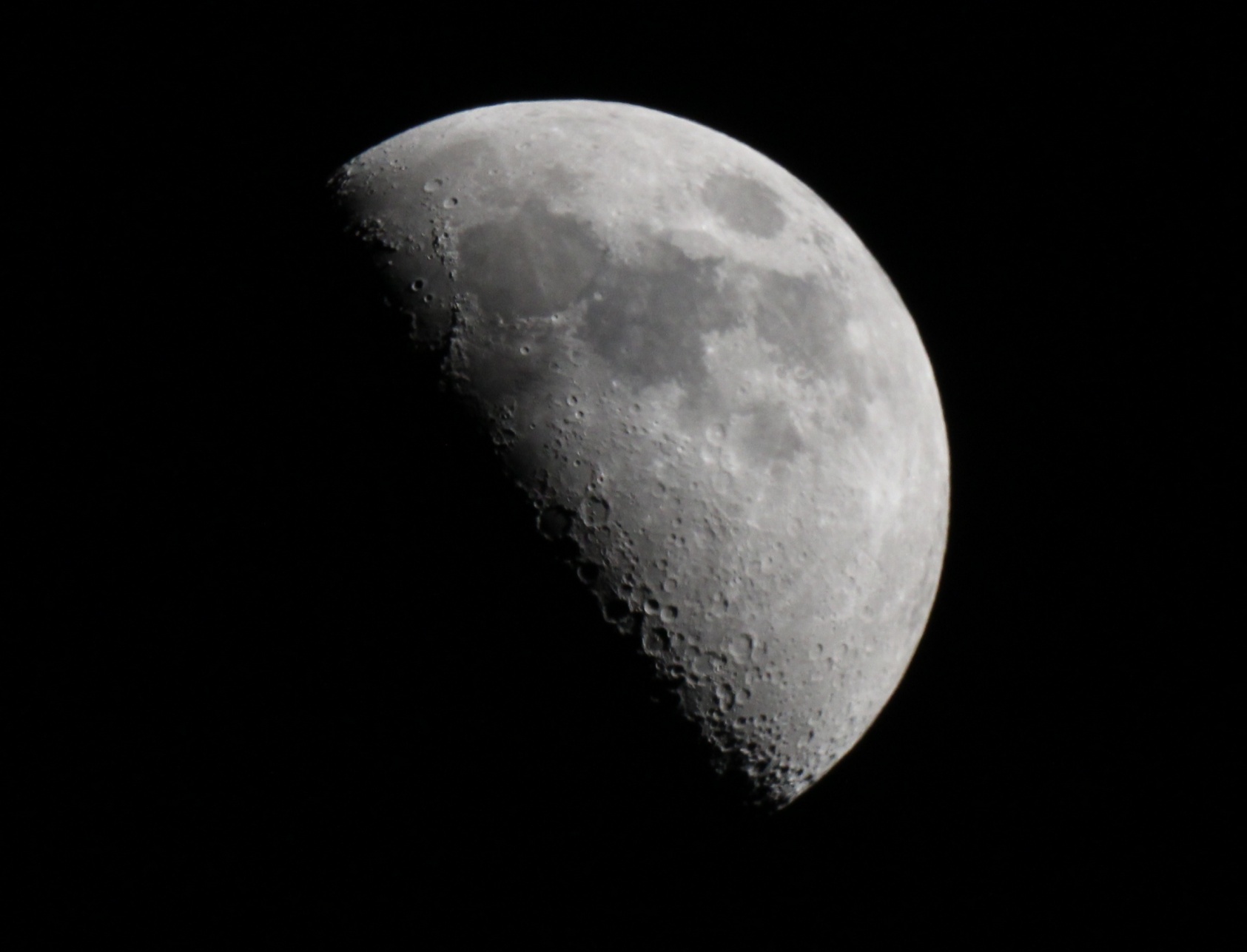 Łukasz Sobeczko photography
What can we watch?
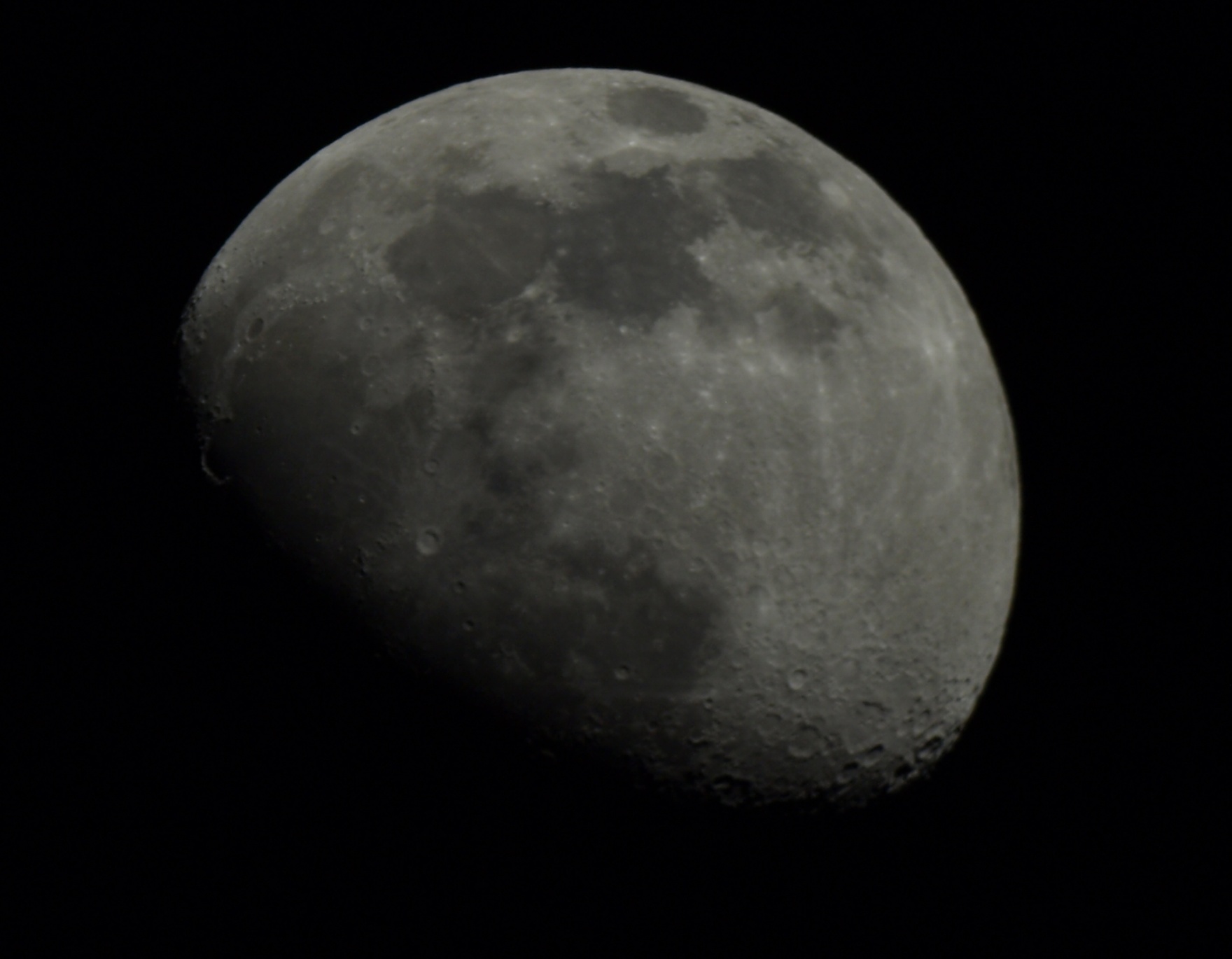 Łukasz Sobeczko photography
The planet- Saturns
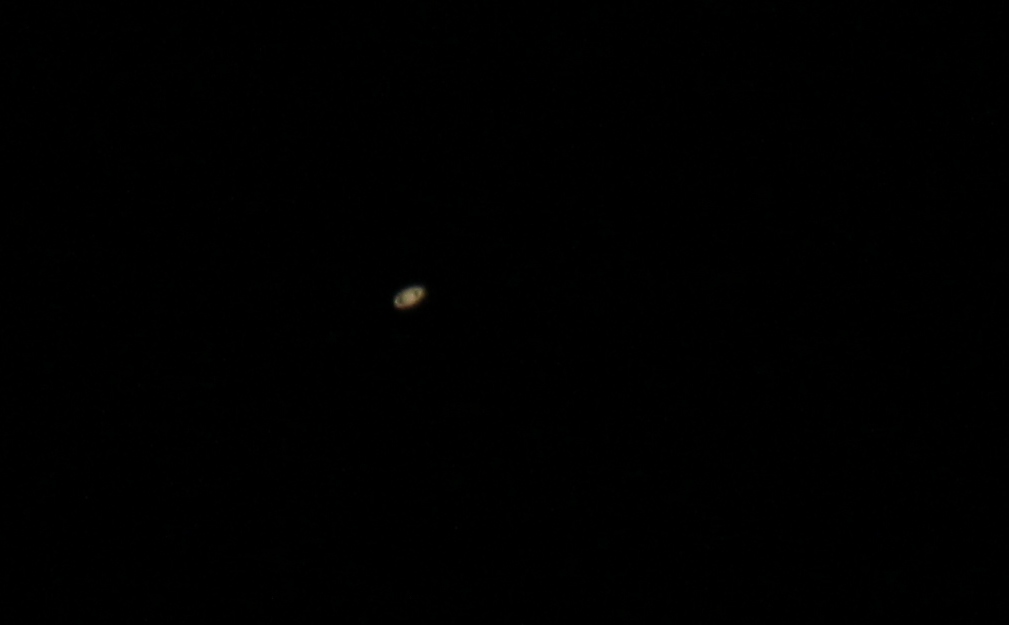 Łukasz Sobeczko photography
Thank you for your attention 